Jeremías 29:10-11
Yo sé los pensamientos que tengo acerca de vosotros… pensamientos de paz, y no de mal, para daros el fin que 
esperáis.
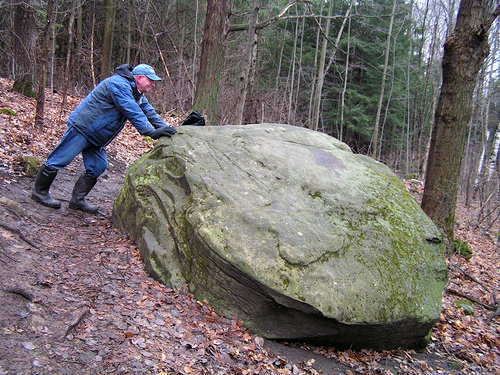 La Parábola
de la
Roca
Hay una historia de un hombre que 
vivía en una cabina en el bosque, quién era enfermizo y débil. Aunque estuviera muy enfermo, por pobreza él no podía ir al médico en la ciudad, y su condición se puso peor. 

Delante de su cabina era una roca muy grande. Una noche, en una visión, Dios le dijo empujar aquella roca enorme todo el día, cada día.
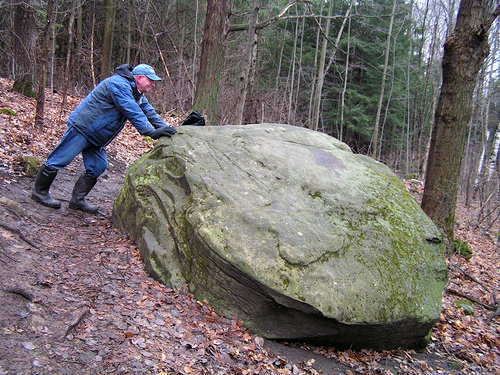 El hombre comenzó de madrugada, y con gran entusiasmo empujó la roca hasta el almuerzo, entonces él descansó un rato y empujó la roca hasta la cena. Cada día él empujó.  Fielmente él empujaba contra la roca durante días, durante semanas, durante meses.
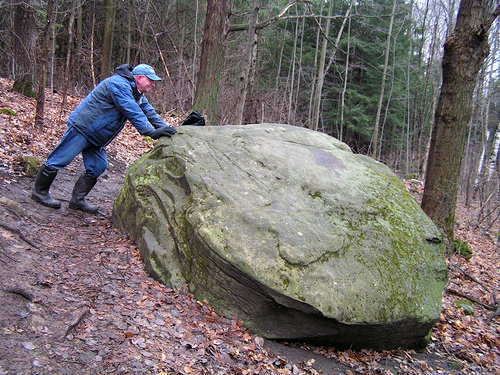 Después de 8 meses de empujar la roca, el hombre se hacía cansado de empujarla tanto. Él comenzó a dudar de su sueño.
Un día él midió de su pórtico a la roca, y después de empujar la roca diariamente, él mediría para ver cuánto él la había movido. Después de dos semanas de empujar y medir, se dio cuenta que no había movido la roca en absoluto; no hasta una fracción de una pulgada. 

Él estuvo muy desanimado. Él pensaba que el sueño era tan especial, pero ahora, después de 9 meses, él vio que todo su trabajo no había llevado a cabo nada. Él estuvo cansado y desalentado; su sueño pareció no significar nada; tal vez él sólo lo había imaginado.
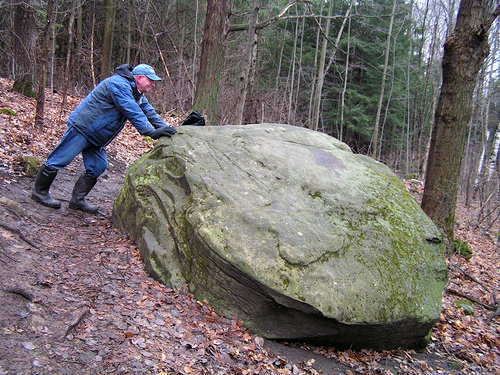 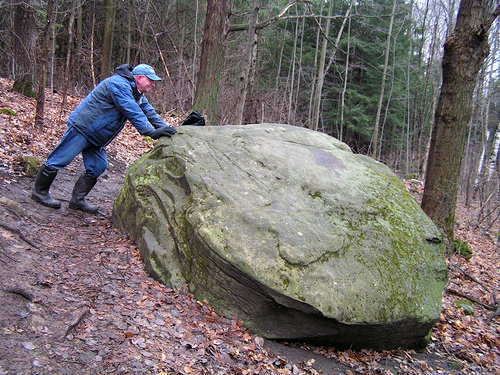 El hombre se sentó en su pórtico y gritó.  Él había invertido cientos de horas en nada. ¡No era nada!  Entonces Jesús vino al hombre y preguntó, '¿Por qué gritas?'  

El hombre contestó, 'Señor, sabe que soy enfermo y débil, y es que este sueño me dio una esperanza falsa. He empujado con toda mi fuerza por más de 9 meses, y aquella roca está exactamente donde era cuando comencé. “.’
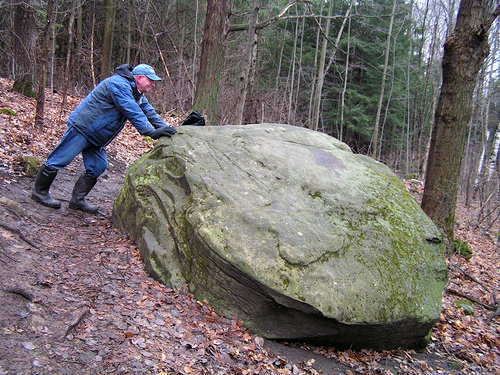 Jesús amablemente le dijo, 'nunca te dije mover la roca, sólo te dije empujar contra ella.' El hombre contestó, 'Sí, Señor, es lo que usted me dijo hacer.'
Jesús dijo al hombre ir al espejo y mirar a él mismo. 

Obedeciendo, el hombre estuvo delante del espejo.  ¡Él estuvo asombrado!  Él estaba tan enfermizo y débil, pero lo que él vio en el espejo fue un hombre muscular y fuerte.  Entonces él se dio cuenta que un rato él no tosía toda la noche. De hecho, él sentía bien durante varios meses, y él se dio cuenta de la fuerza que él había ganado por empujarse contra la roca.
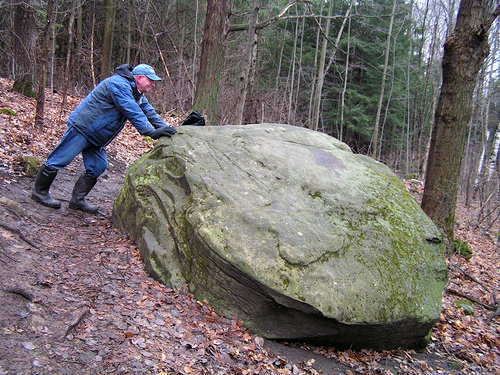 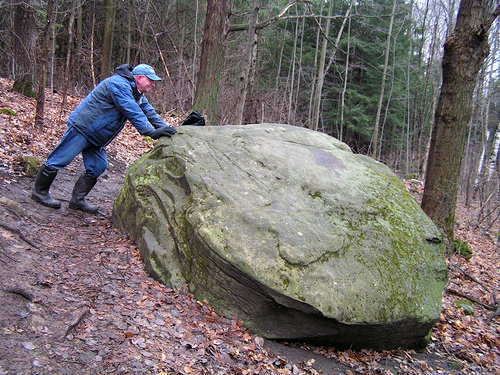 En aquel momento el hombre entendió que el plan de Dios no era para la roca, era para él.
EL PUNTO:
Podemos hacernos muy desalentados cuando tratamos de hacer cosas en el servicio de Dios.  Nuestros esfuerzos parecen no producir nada, no hacer ninguna diferencia. 

Estamos desanimados y comenzamos a dudar de nuestro servicio.  Decimos: “¡todo este esfuerzo! ¿Y para qué?”
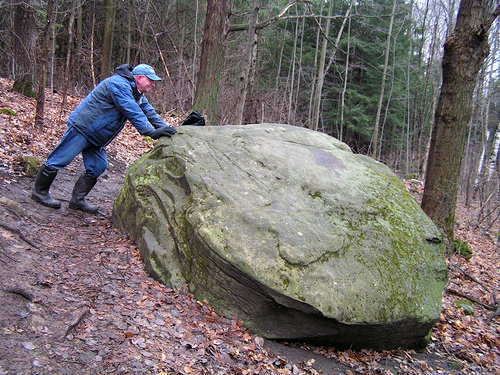 EL PUNTO:
Por mis esfuerzos y los suyos, Dios forma a personas.  Los procesos, tormentas, y desilusiónes - las rocas enormes - todos son parte del proceso. La verdad es que Dios quizás no trabaja en las piedras que tú tratas de empujar:  es posible que Él trabaja en tí.
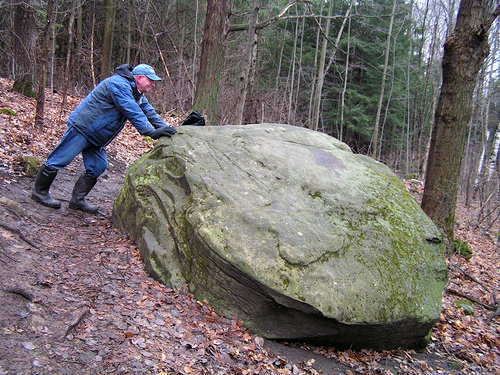 Jeremías 29:10-11
Así dijo Jehová: Cuando en Babilonia se cumplan los setenta años, yo os visitaré, y despertaré sobre vosotros mi buena palabra, para haceros volver a este lugar.  Porque yo sé los pensamientos que tengo acerca de vosotros…pensamientos de paz, y no de mal, para daros el fin que esperáis.
En Babilonia, atrás quedaron todos los planes para el futuro de la familia…el negocio…la educación...sus sueños y ambiciones
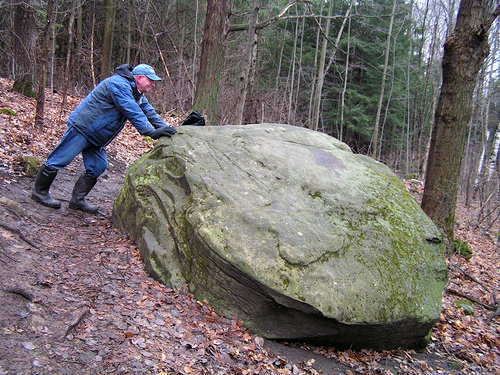 ¿Era todo su trabajo para nada? ¿Esfuerzo gastado?  ¿Vida sin objetivo?
Dios:  Yo preparo a ustedes para reconstruir la ciudad, la nación – para servir Mi objetivo, no lo suyo; no importa que ustedes no puedan verlo
Aunque afligido yo y necesitado, Jehová pensará en mí.
Sal 40:17
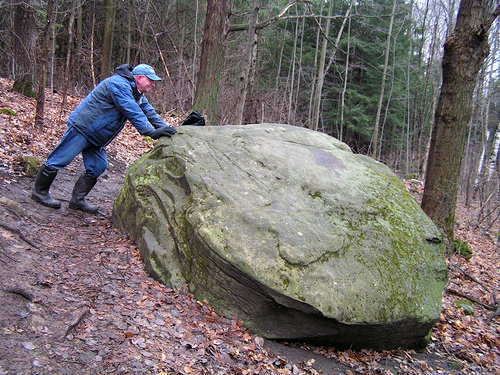 Dios no nos da las oportunidades que son inútiles o sin propósito.  Nuestra responsabilidad es sirvir y trabajar con toda nuestra mente y poder, confiando que Dios producirá el resultado que ÉL quiere, aun si simplemente es hacer de mí lo que Él quiere que yo sea.
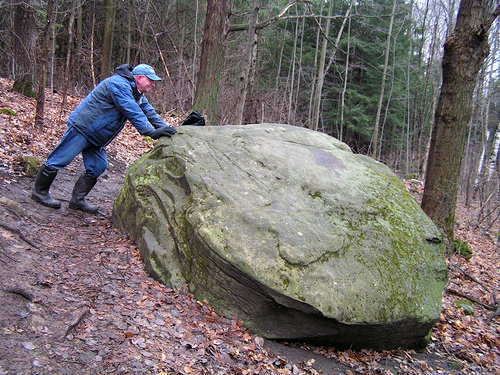 Quizás Dios trabaja en mí, no en las rocas que empujo:  
otra gente
mi educación
mi negocio
mi proyecto especial
Cuando todo está cumplido, Él decidirá como debería parecer.
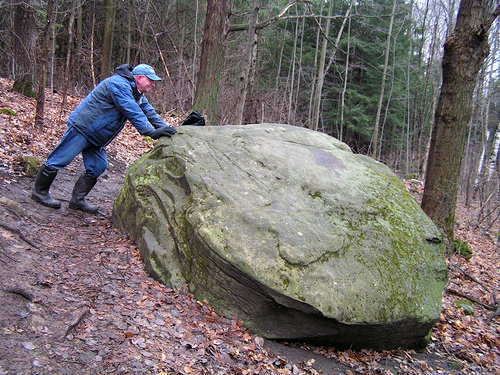 Dios siempre piensa en nosotros, y Él sabe lo que Él quiere llevar a cabo, si en nosotros o por nosotros.

Si te parece que no haces nada más que empujar contra una roca enorme, que siga empujando y dejar a Dios decidir lo que debe ser llevado a cabo y cuando será llevado a cabo.
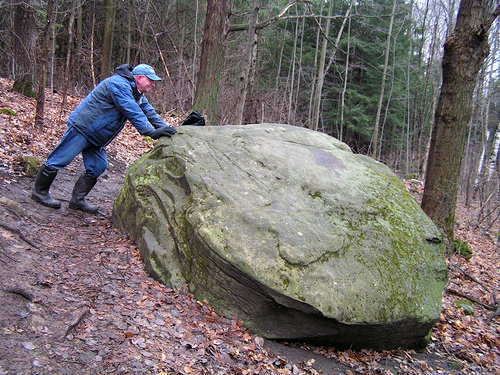 No pregunte:  ¿“por qué su roca es más pequeña que la mía?”

Ni : ¿“por qué su roca es más grande?”

Empuje la roca que Dios te da, y dejarle a El hacer de ti lo que Él desea. No deje el desaliento, la duda, ni su inhabilidad de entender causarte dejar de empujar. Su desarrollo es el tesoro, no lo que está bajo la roca.
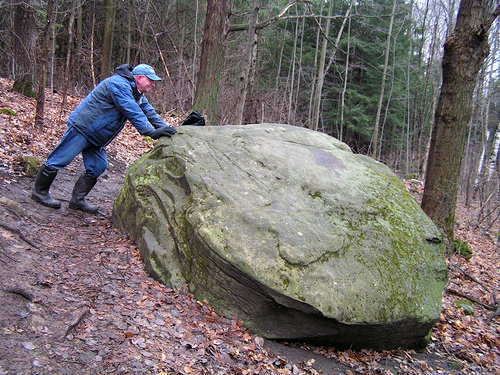 Jeremías 29:10-11
Yo sé los pensamientos que tengo acerca de vosotros… pensamientos de paz, y no de mal, para daros el fin que 
esperáis.